Dějiny Řecka I.seminář
7. témaVelké řecko
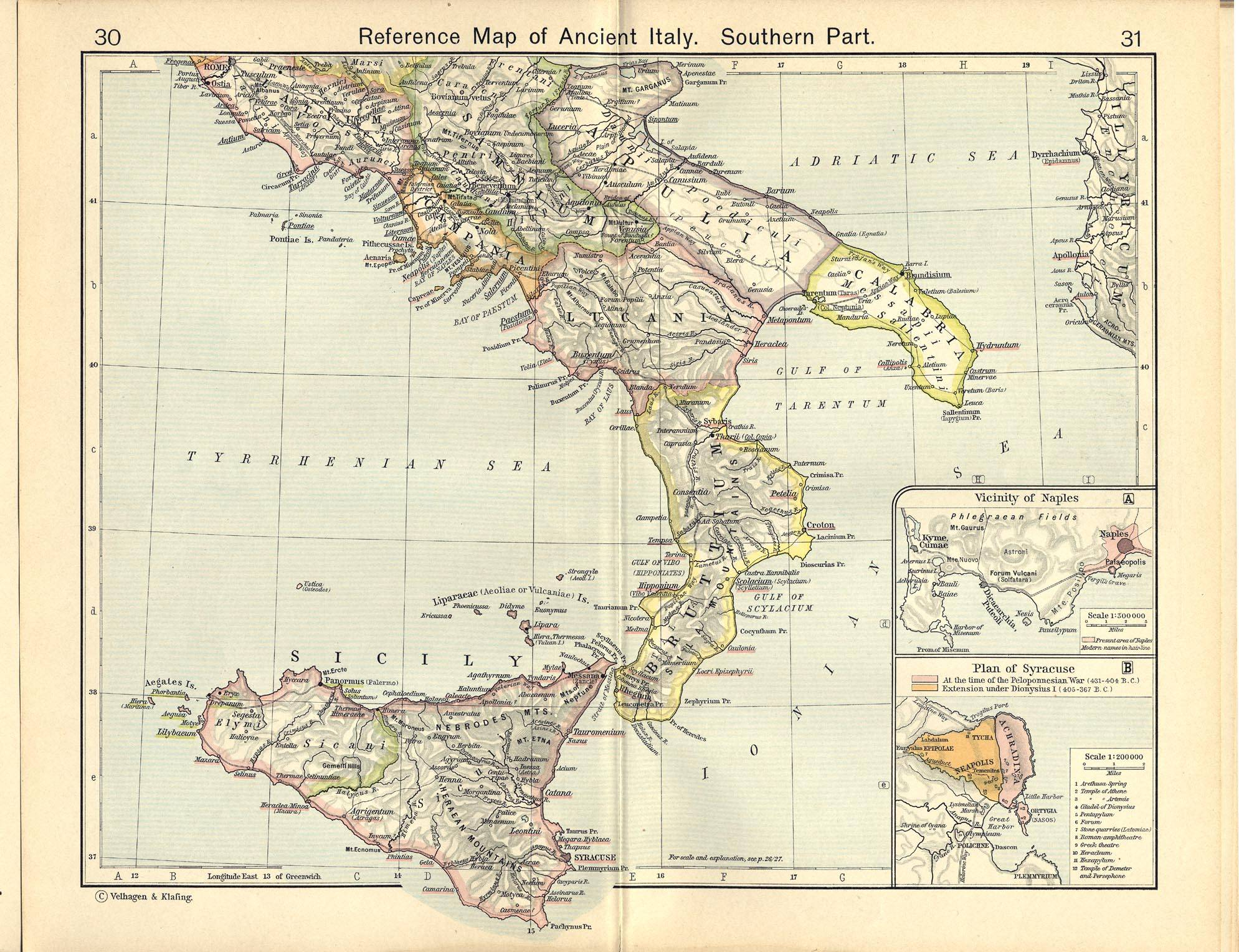 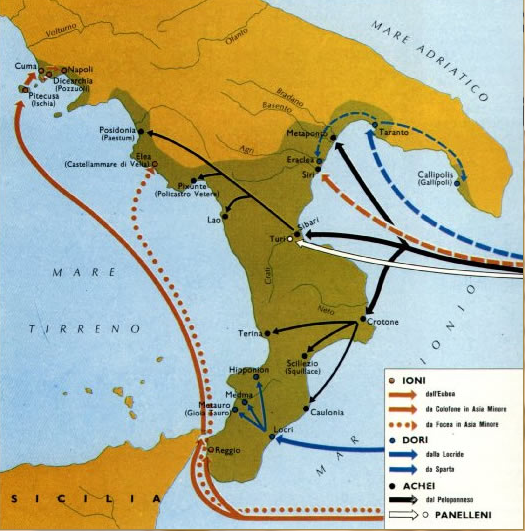 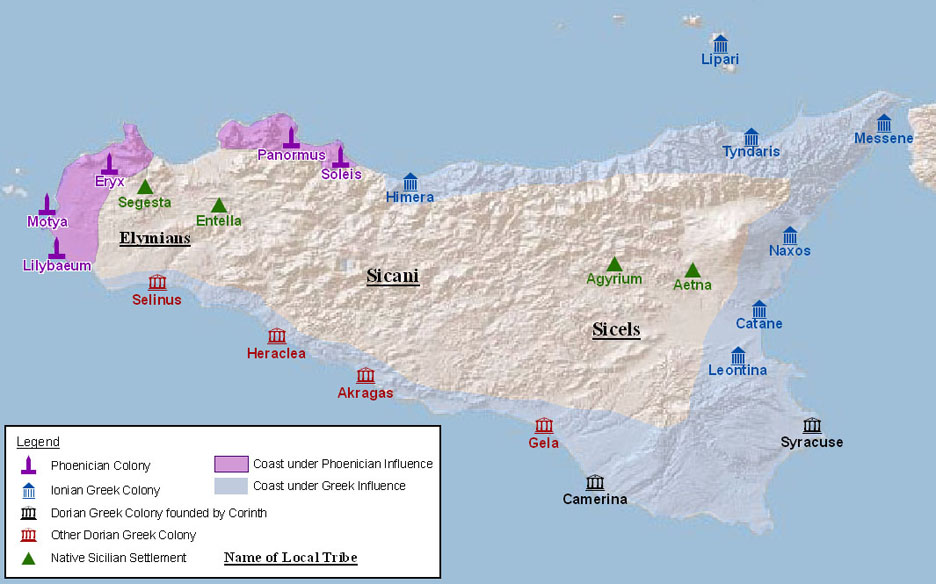 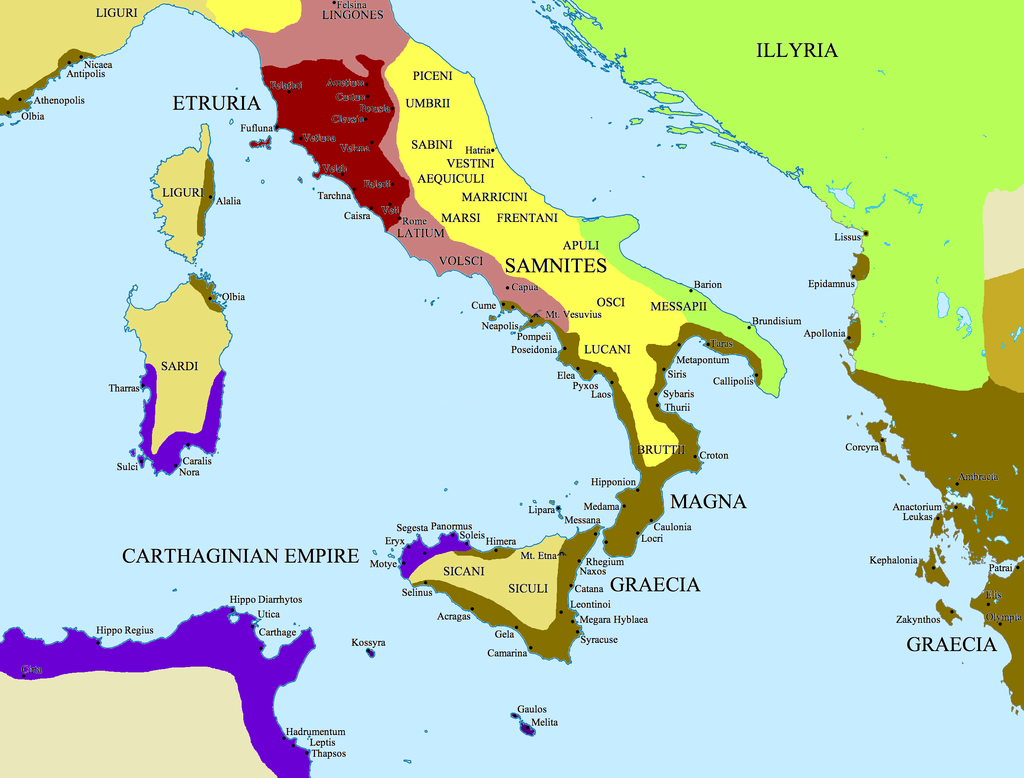 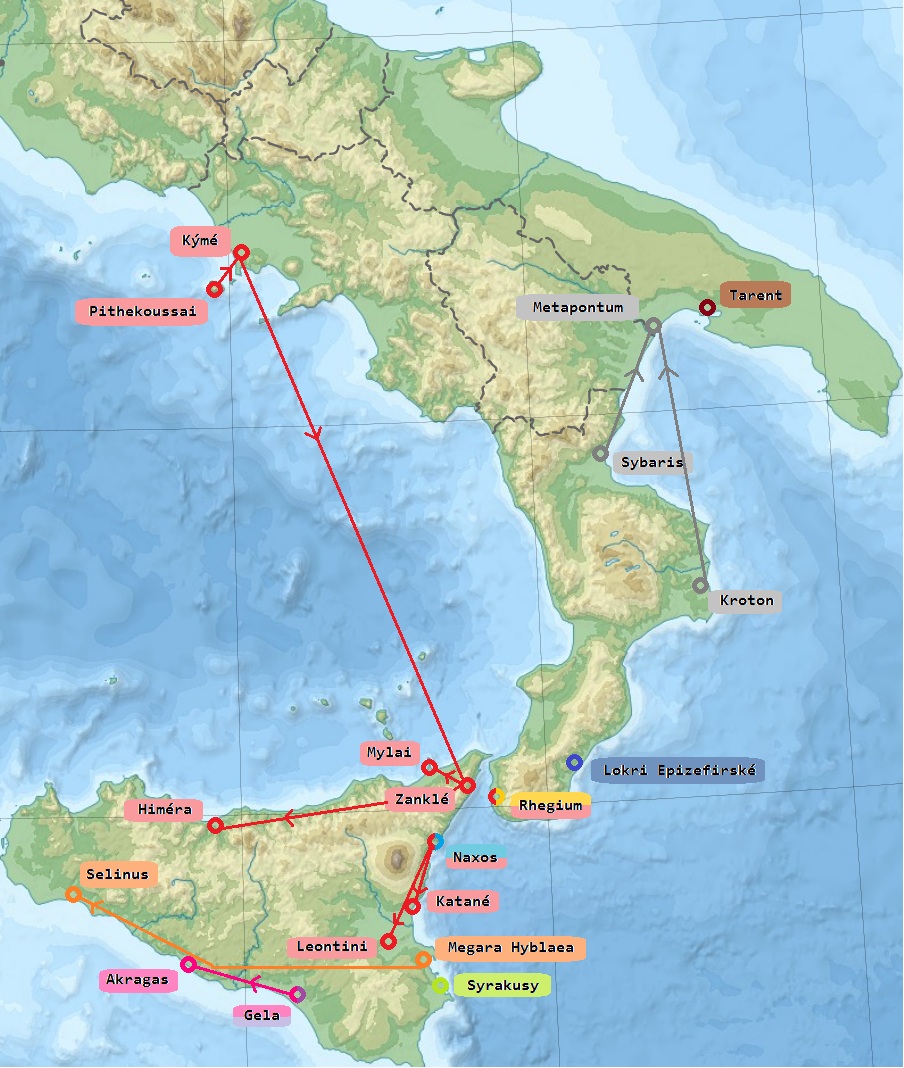 Pithekoussai - Πιθηκούσσες
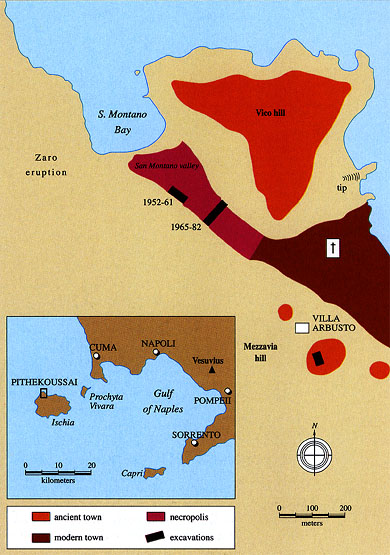 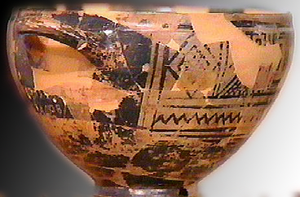 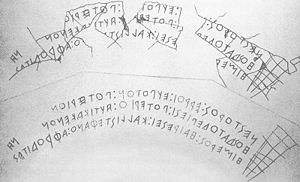 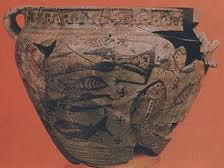 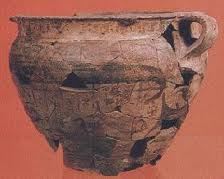 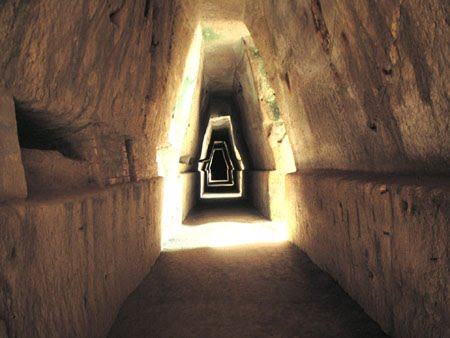 Kýmé - Κύμη
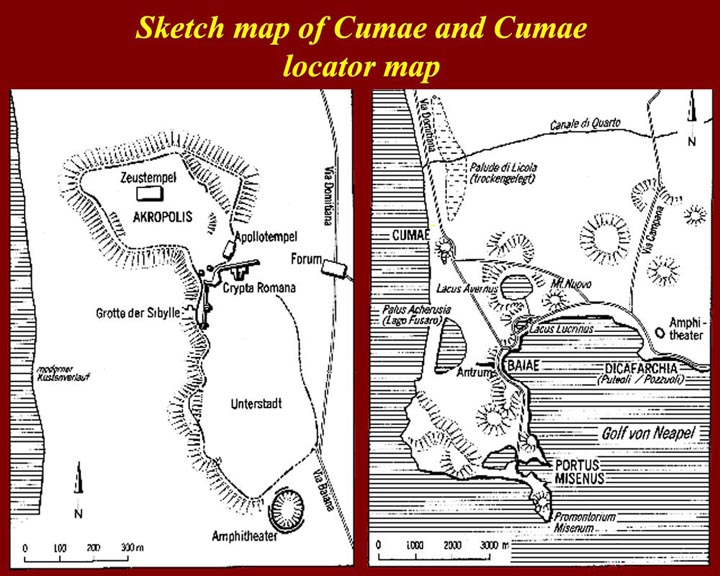 Zanklé - Ζάγκλη
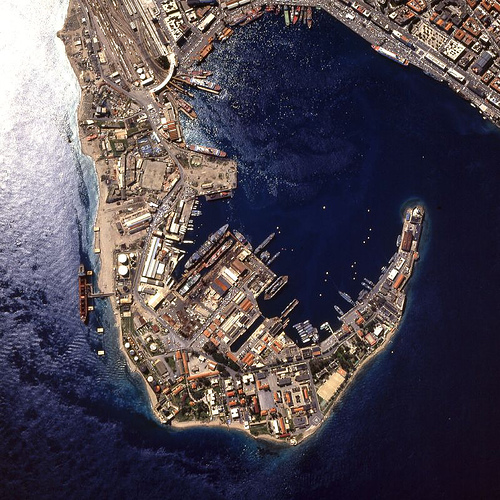 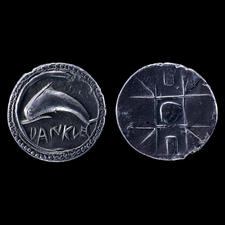 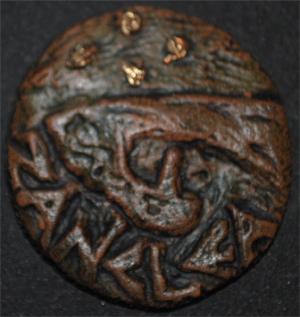 Mylé - Μύλη
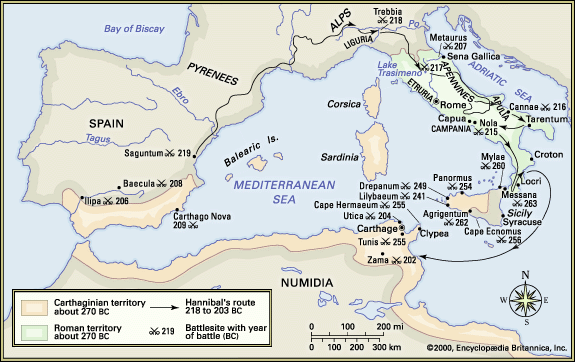 Himera - Ἱμέρα
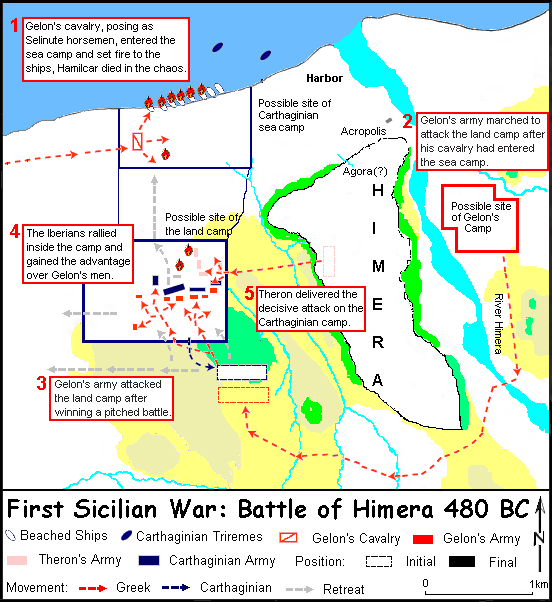 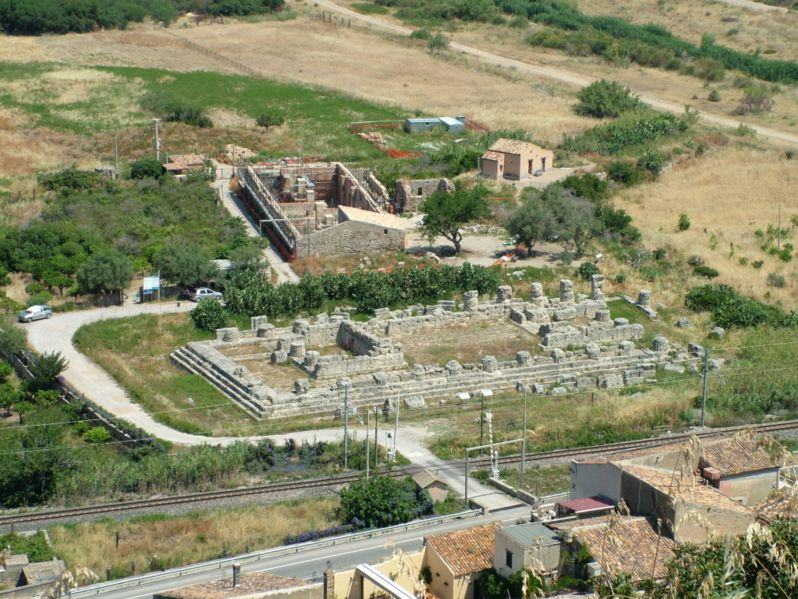 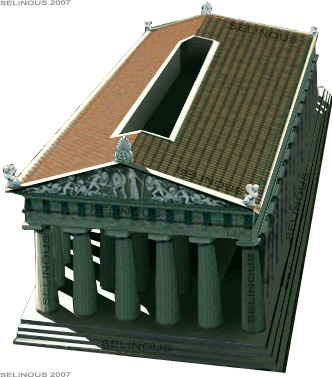 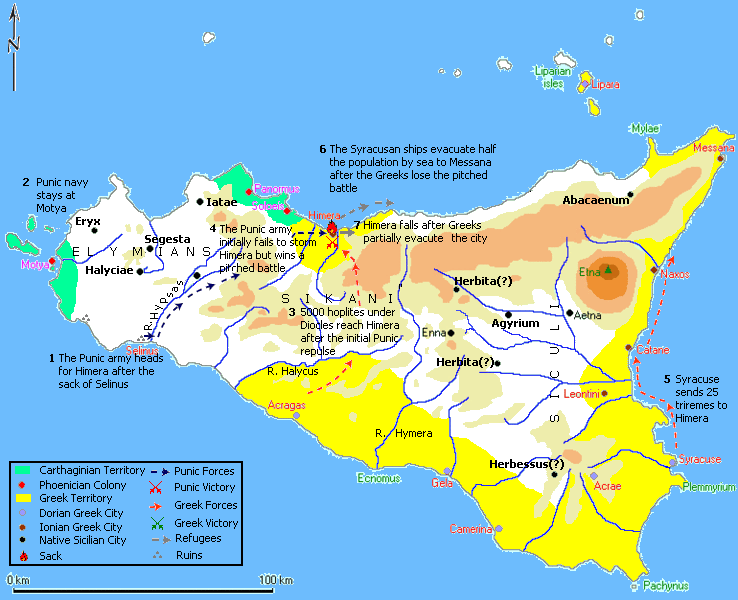 Naxos - Νάξος
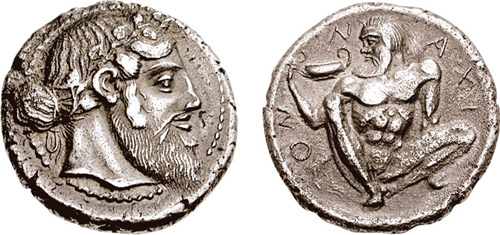 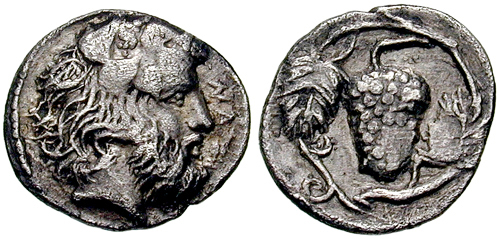 Leontini - Λεοντῖνοι
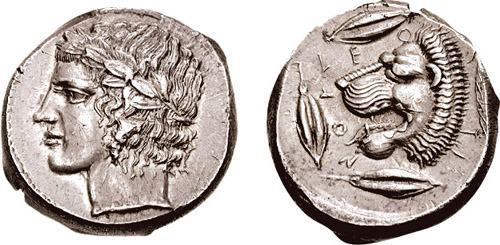 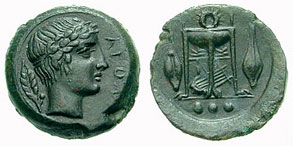 Katané - Κατάνη
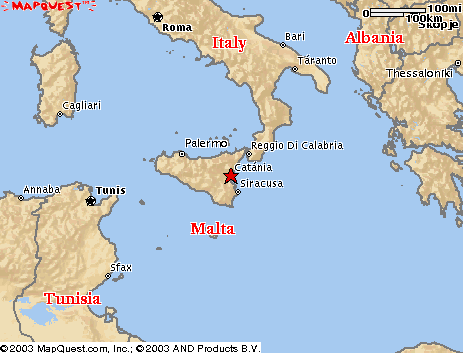 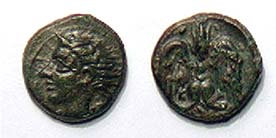 Syrakusy - Συρακοῦσαι
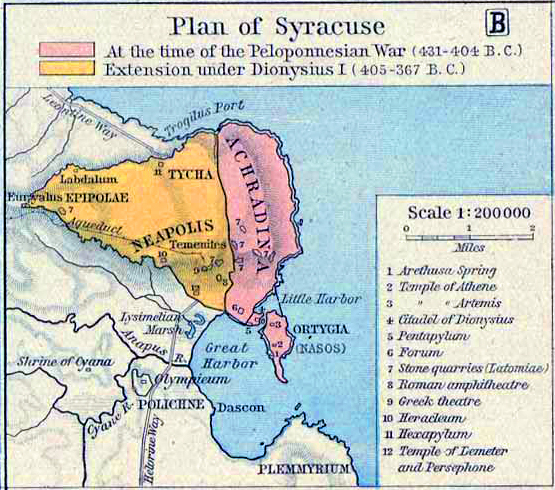 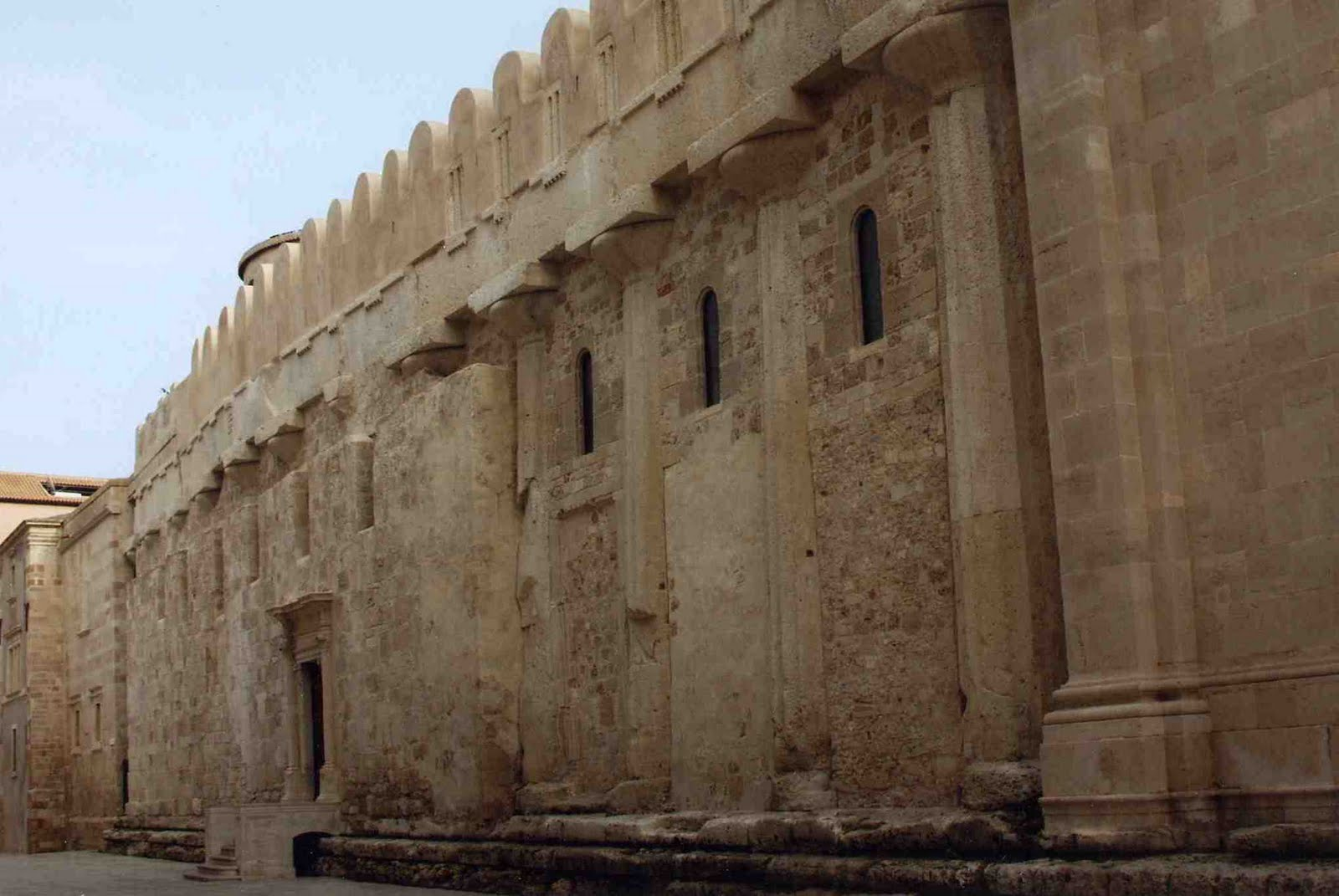 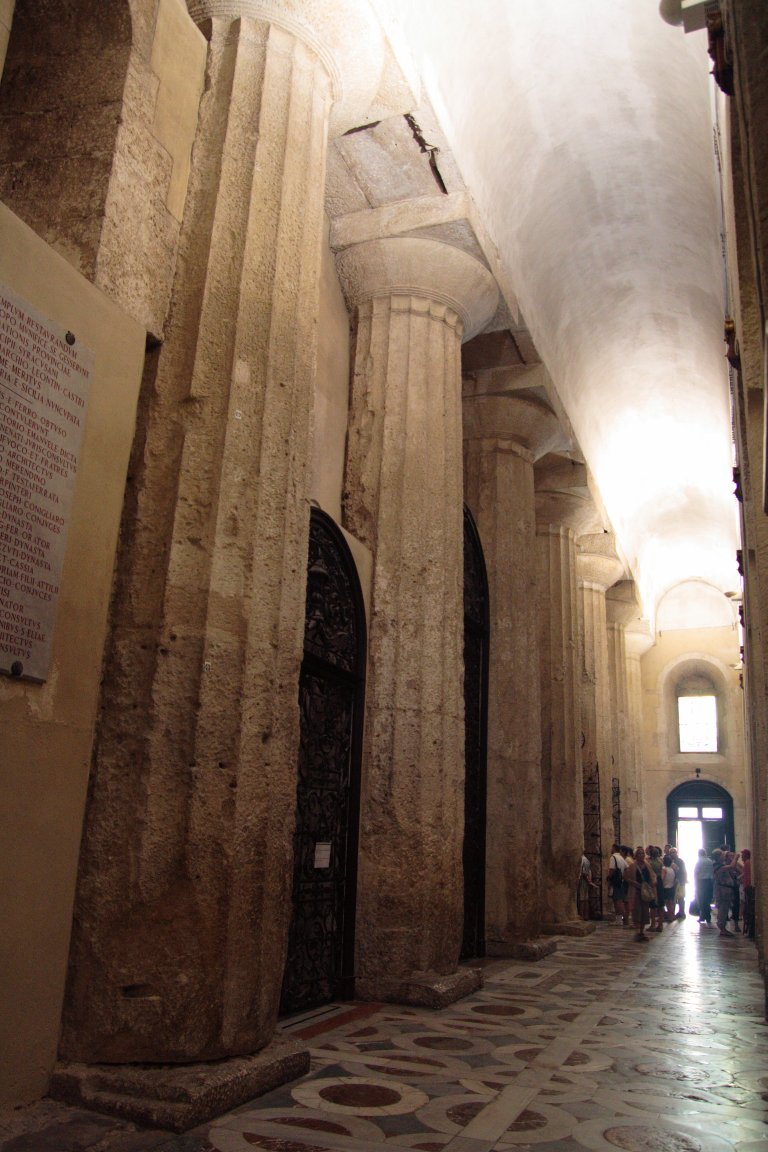 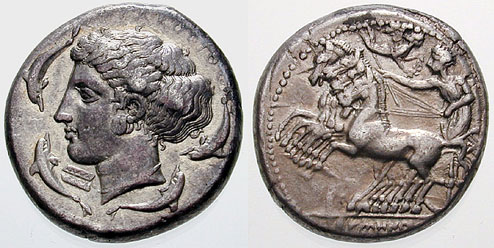 Megara Hyblaea - Μέγαρα Υβλαία
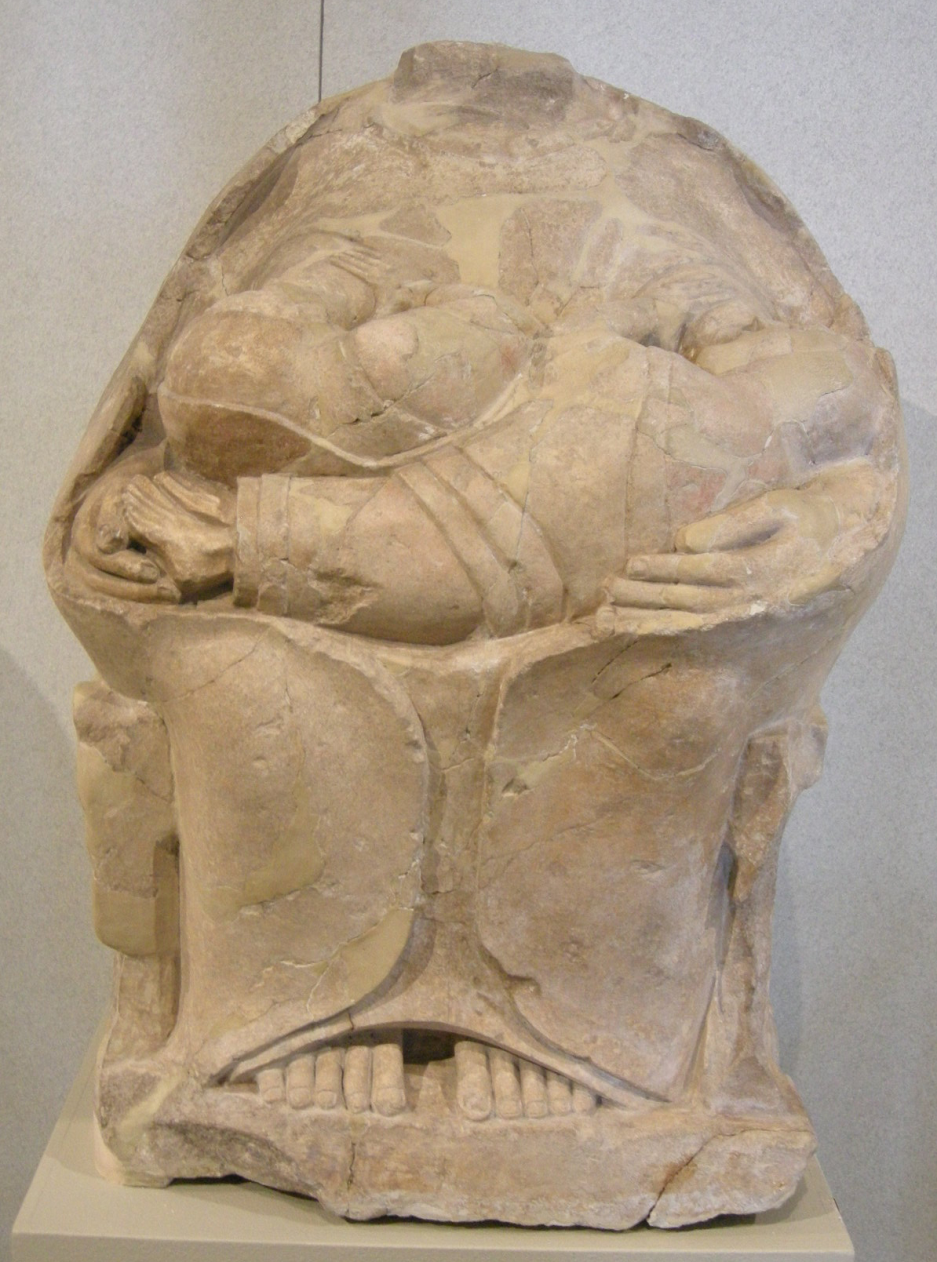 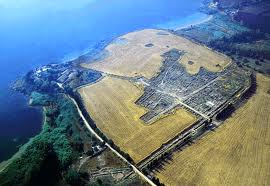 Selinus - Σελινοῦς
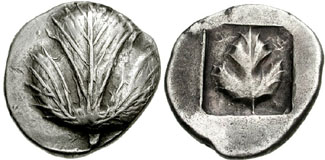 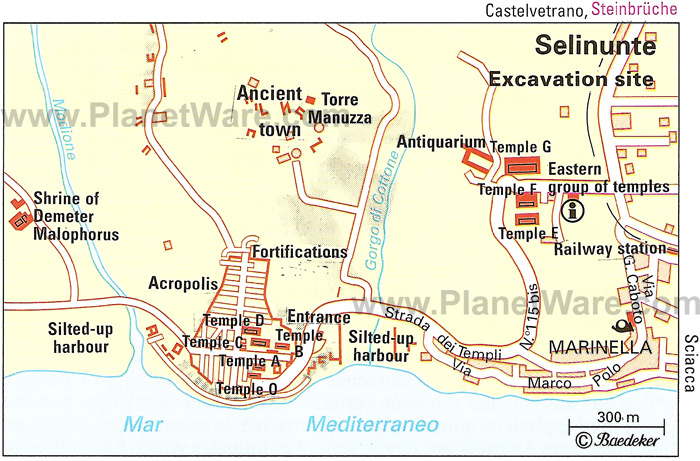 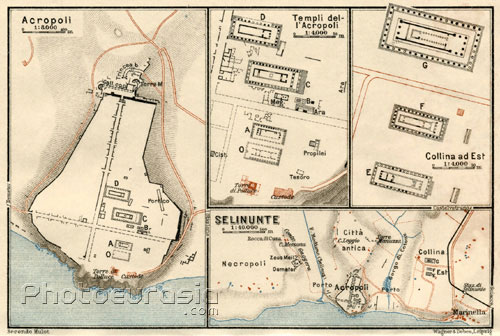 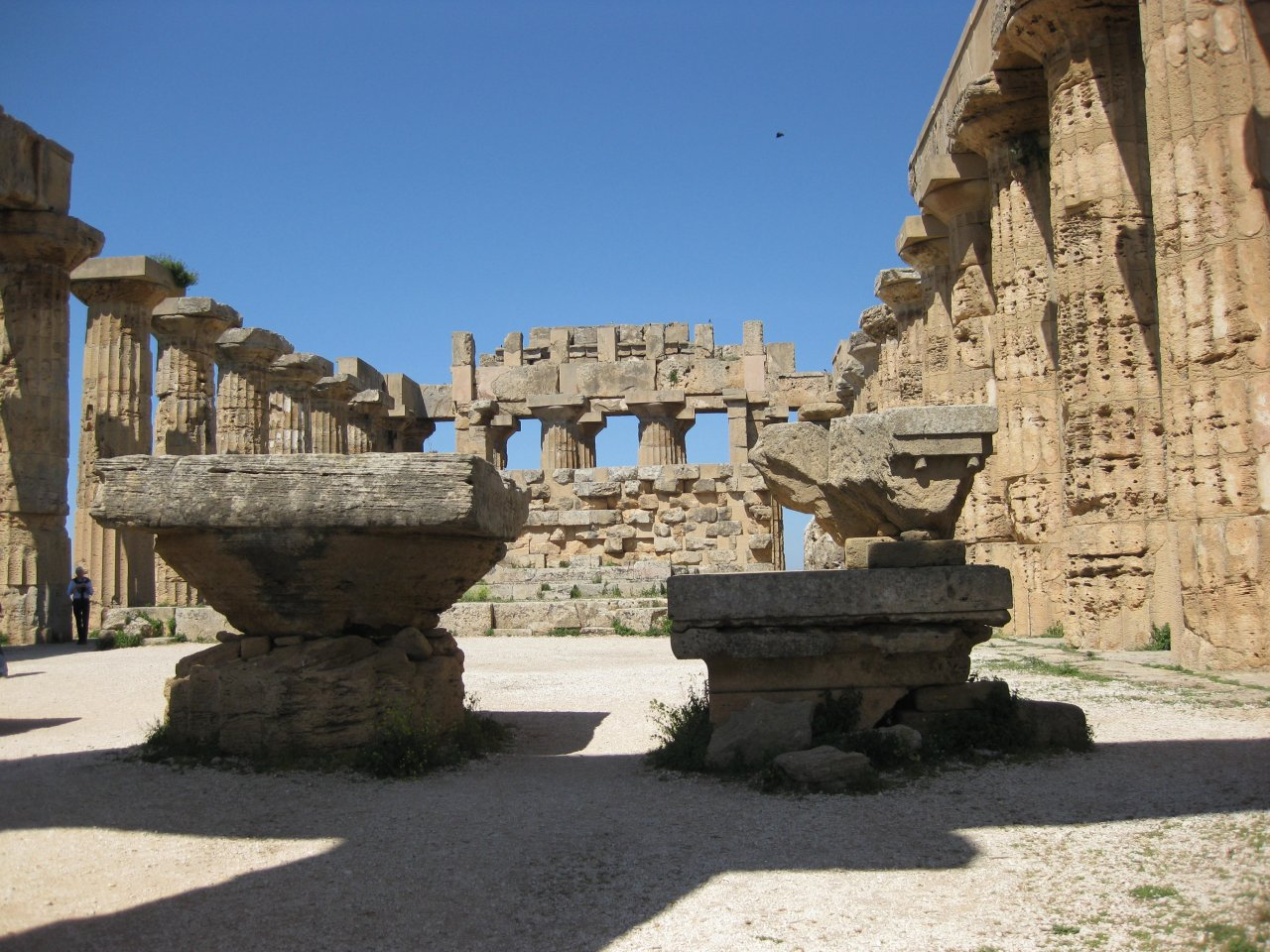 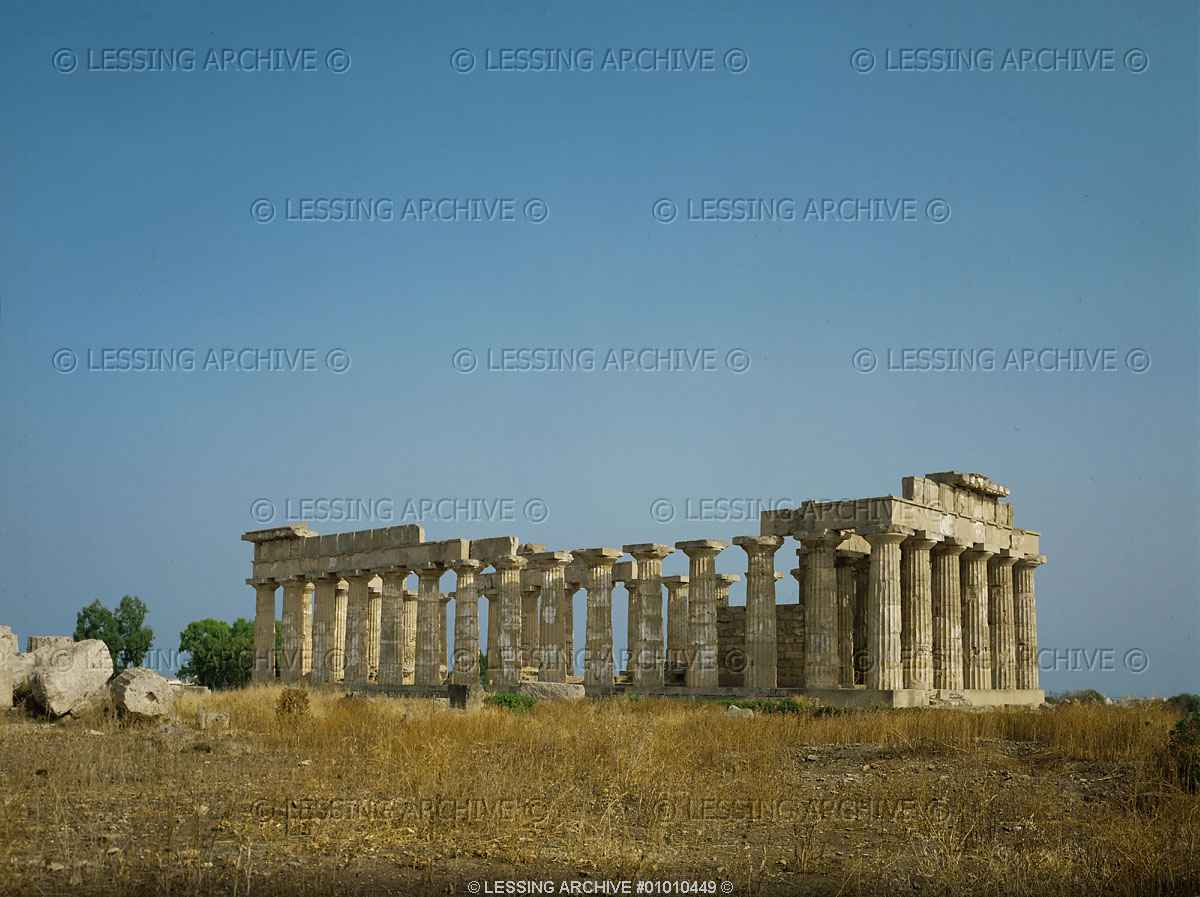 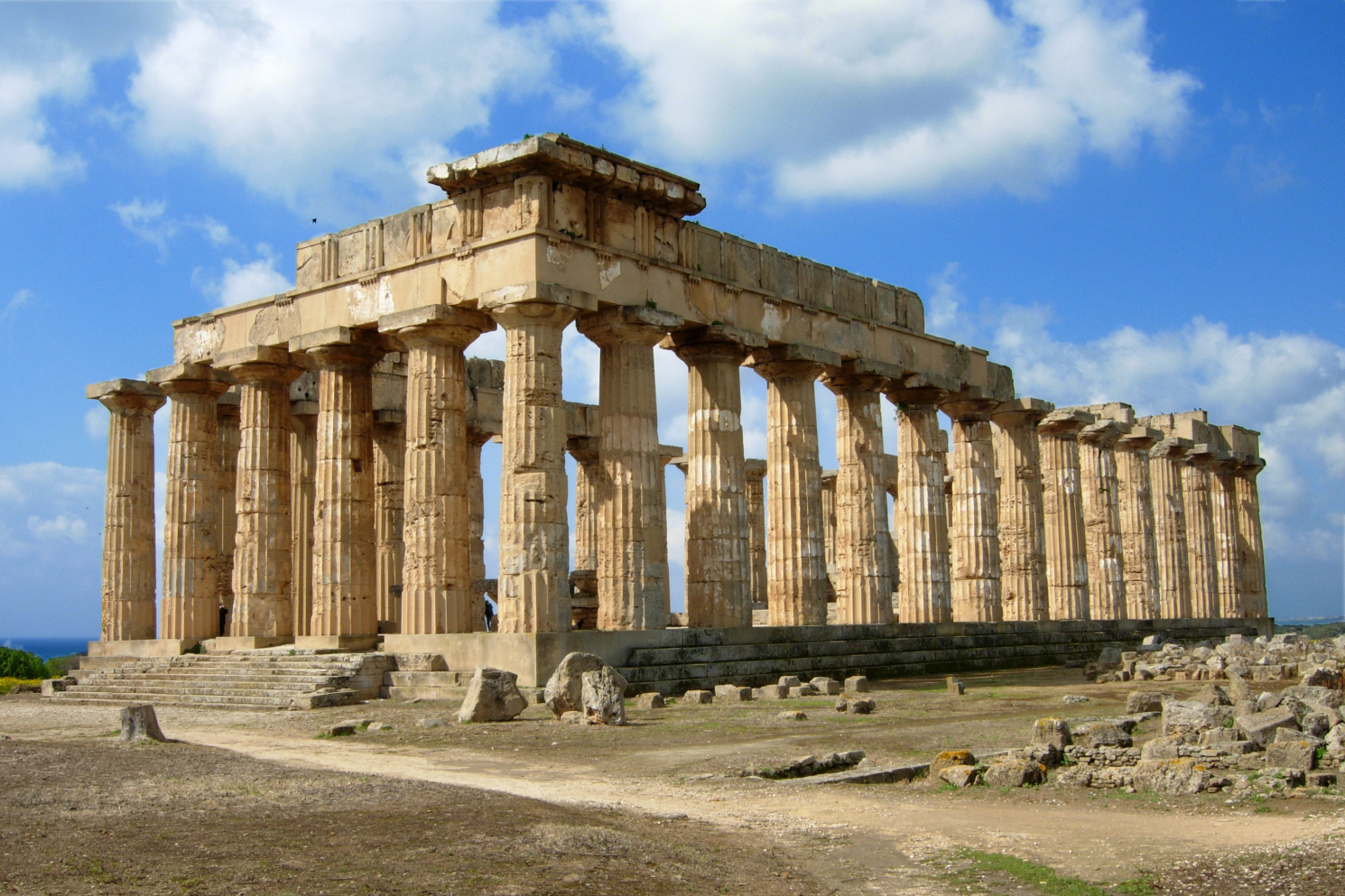 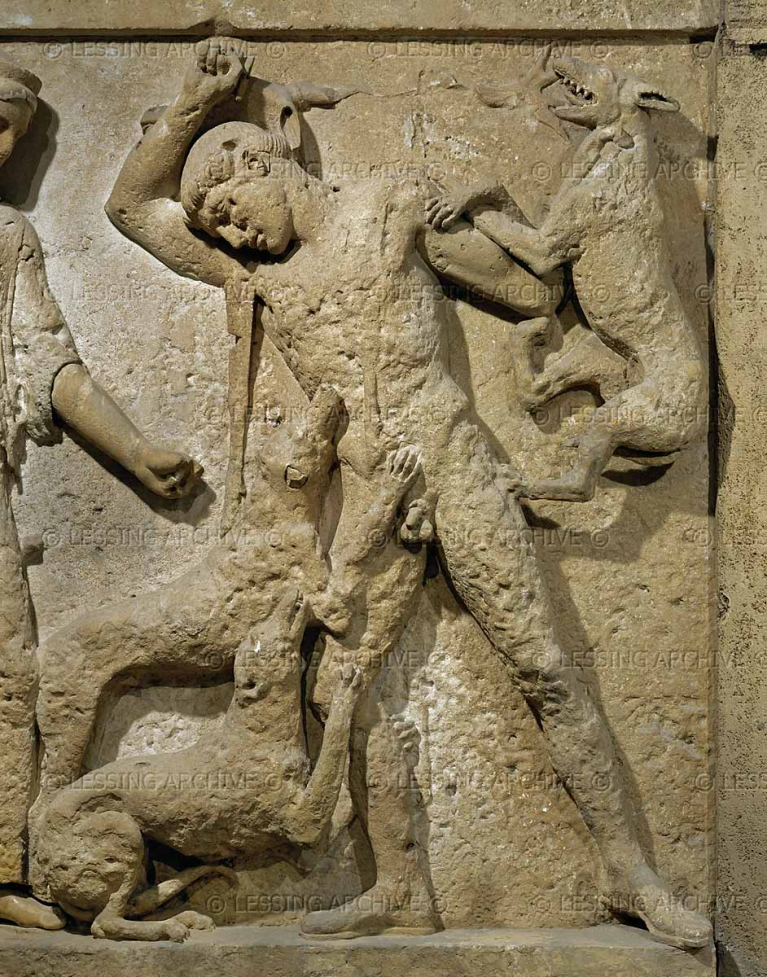 Gela - Γέλα
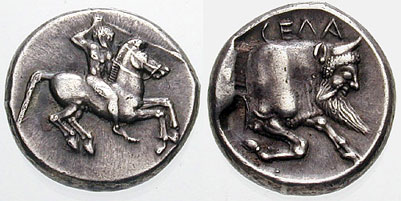 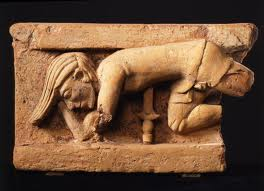 Akragas - Ἀκράγας
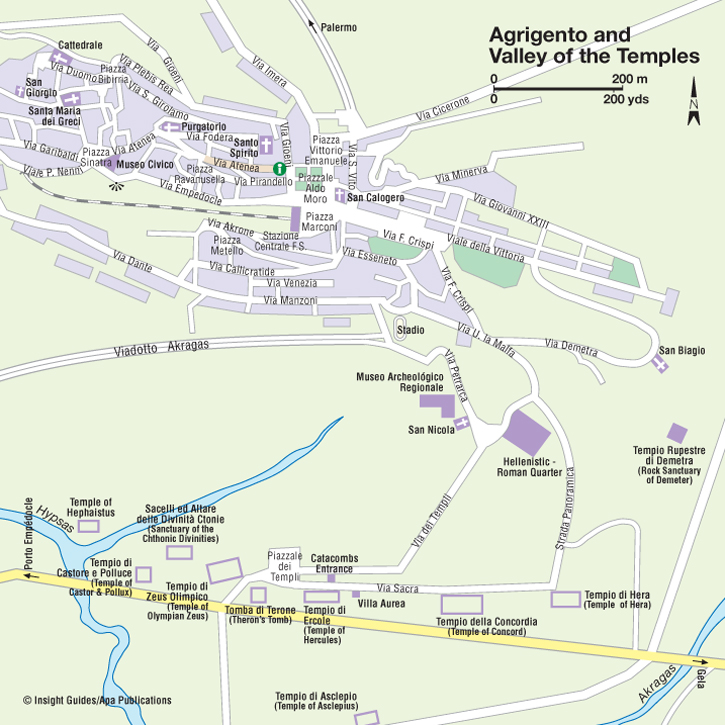 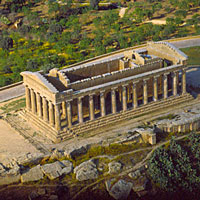 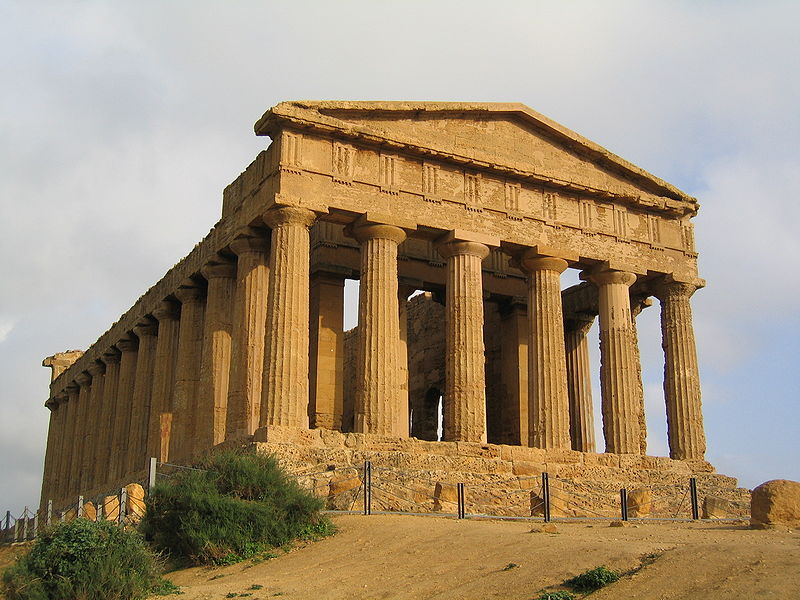 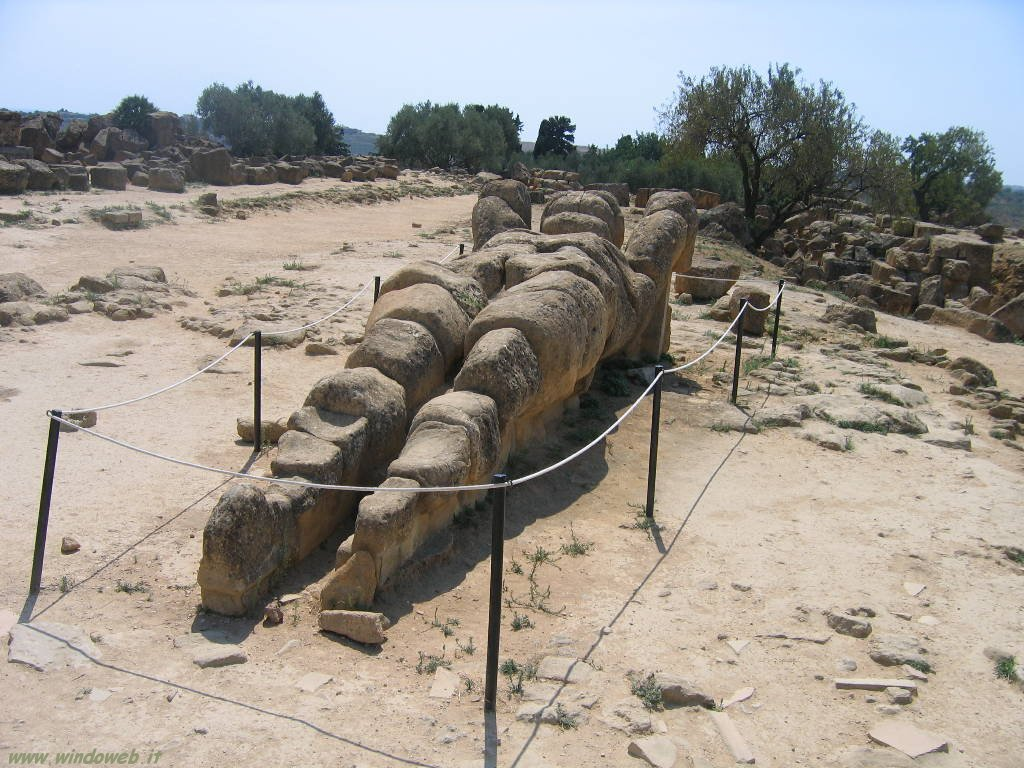 Rhegium - Ῥήγιον
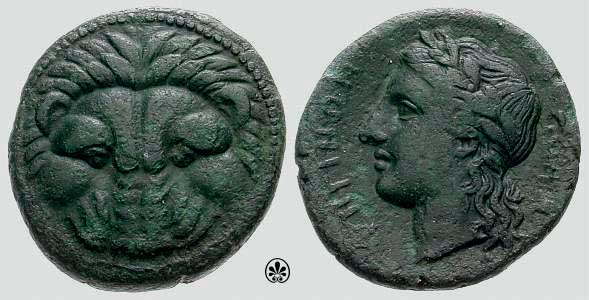 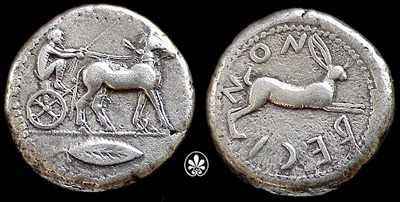 Lokri Epizefyrské - Επιζεφύριοι Λοκροί
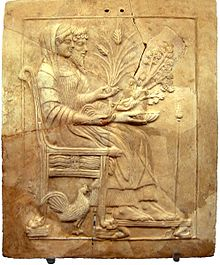 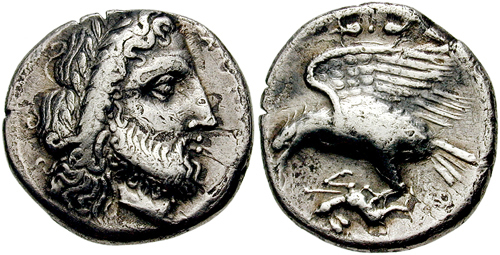 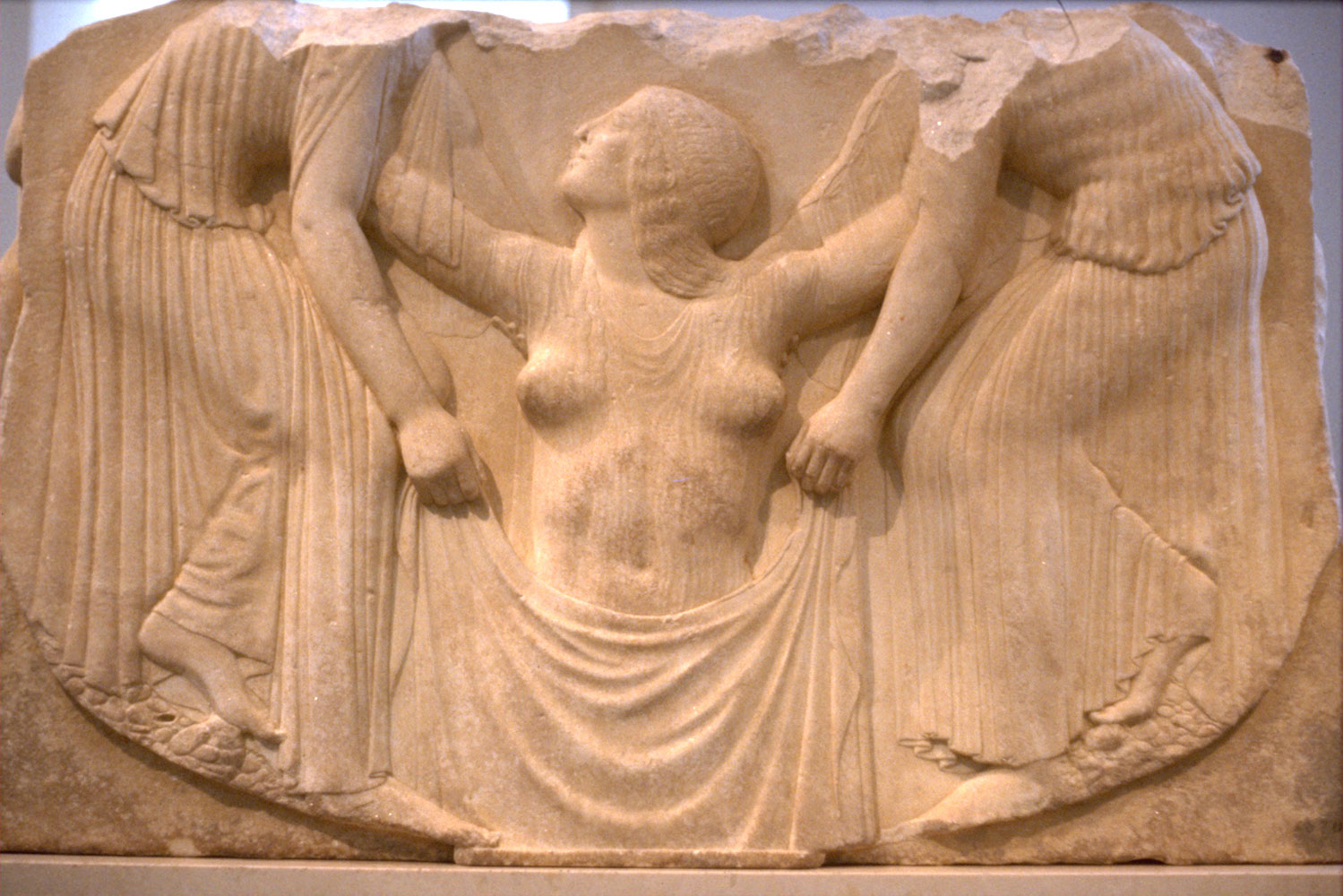 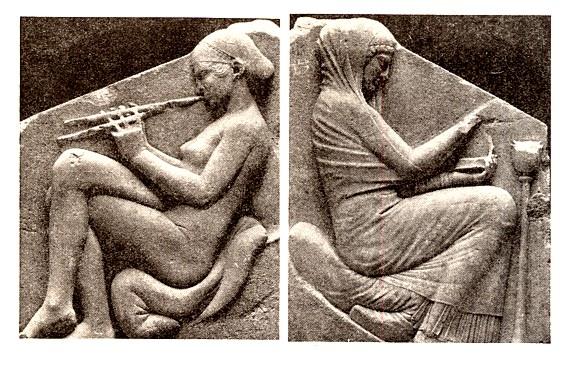 Kroton - Κρότων
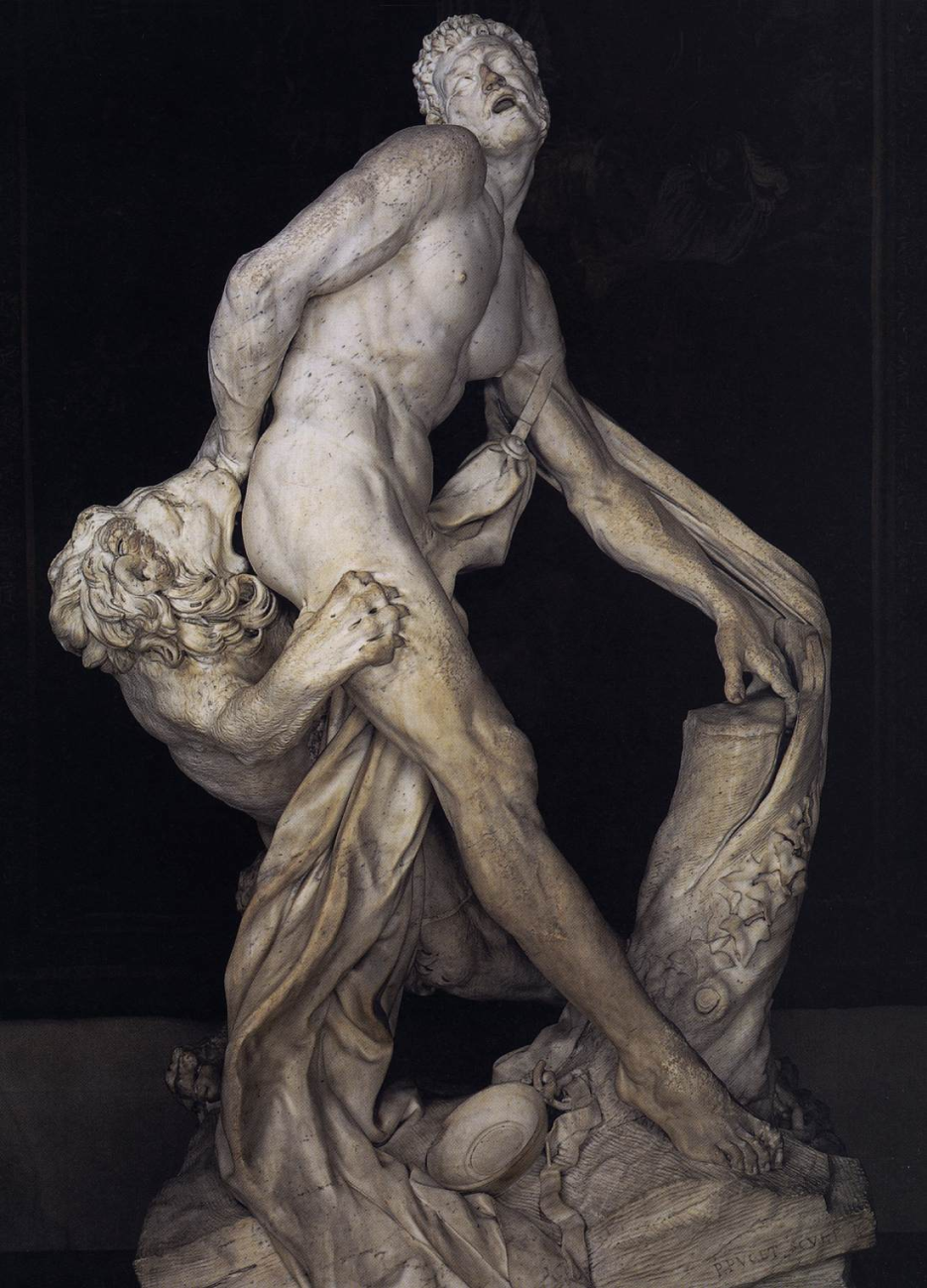 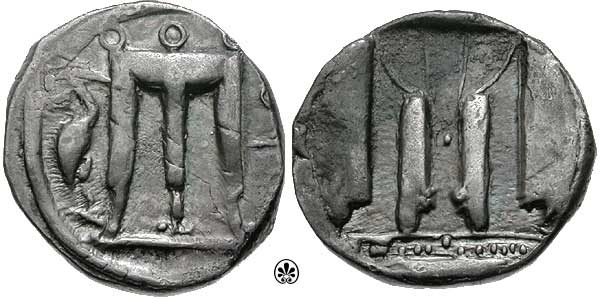 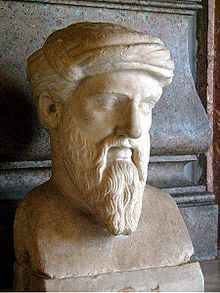 Sybaris - Σύβαρις
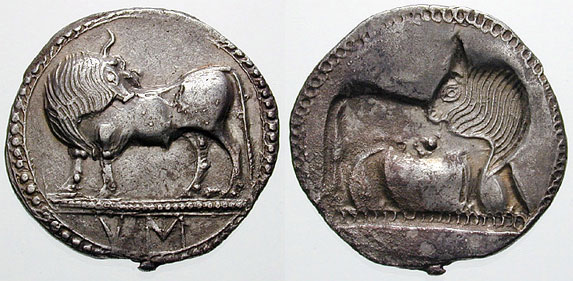 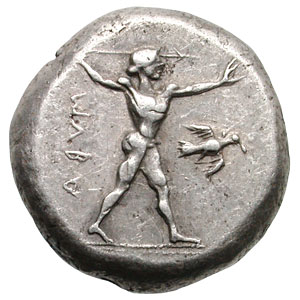 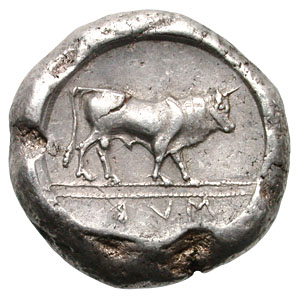 Metapontum - Μεταπόντιον
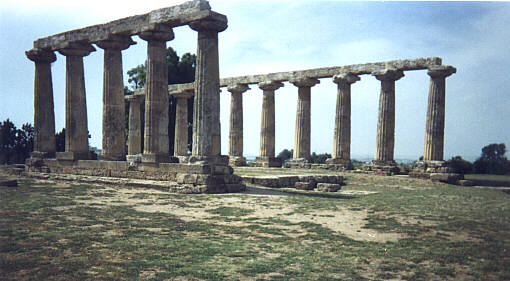 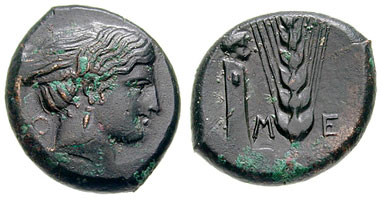 Tarent - Τάρᾱς
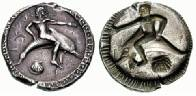 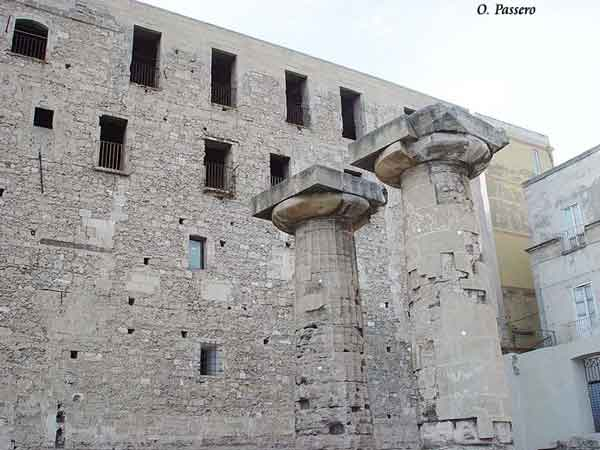 Literatura

 BOARDMAN, John.  The Greeks overseas. Harmondsworth : Penguin Books, 1964.

 SVOBODA, Ludvík. Encyklopedie antiky. Praha: Academia, 1973.

 NEW PAULY ONLINE, Litterae ante portas